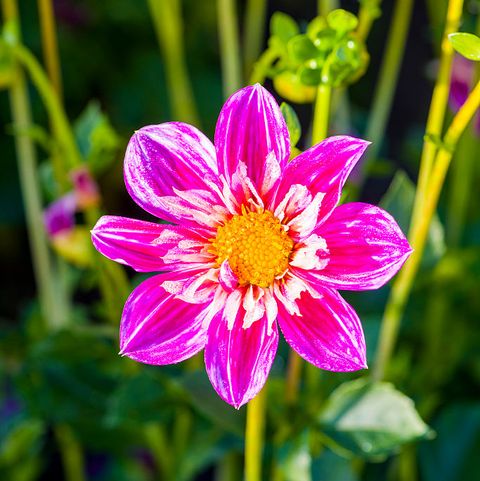 Welcome
 to 
You 
To 
Attend
the
Digital
Class
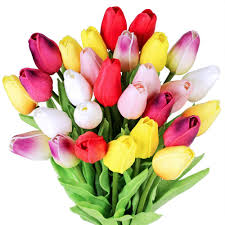 Identity
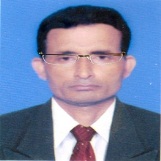 Manik Chandra Majumder
               Senior Teacher 
             Gazirhat High School
                      Senbag, Noakhali. 
              Contact No: 01717155169
                   Email: manikmajumder01@gmail.com
Class : Nine -Ten
  Subject : English Grammar
      Time : 50 Minutes 
       Date : 00/00/2021
Dear students, observe these Model Questions and guess our today’s topic.
Question No-1: Fill in the blanks with the words from the box. You may need to change the form of some of the words. You may need to use one word more than once:
It is useful a) -----  students to take part b)-----   social service. c)-----   taking part d) ----  social - service they can benefit themselves as well as e) -------nation. Student life is f)------period of g)---------- for future life. If the students do some social h)-------- , they will be better prepared for giving service i) ------  the nation on completion of their education. As the students have no family burden and as they get enough time  during the large vacations, they can do j)------ great deal of work for the people.
Question No-2:  Fill in the blanks with suitable words.
Truthfulness means the a)--------   of speaking b)---------   truth. Truthfulness is c)-------   greatest of all virtues in a man's life. The true d) ---------  and prosperity of a man entirely depends e)-----   it. It ennobles one's character and gives one a high position in f)-------------  . It may not make one rich but it brings peace of mind. A truthful person g)---------  by all. All religions teach us to be h)----------- . By dint of truthfulness all can i) --------in life. Truthfulness may lead the whole world to peace and j) ------.
Which grammatical items are they?
Now, guess about the Context-1, and Context-2.
These are gap filling activities - with clues or without clues.
So, today’s topic is gap filling activities- with clues or without clues.
               (Question No-1 &2)
Class: Nine to Ten
Time: 50 minutes
Learning Outcomes
After completing the lesson, learners can be able to---
  identify the parts of speech,
  narrate the position of parts of speech
  solve  problems “with or without clues.”
Some important rules for solving gap filling activities  with clues or without clues.
You have to know about :
a) Different Phrases
b) Use Of Preposition
c) Use of Conjunction
d) Formation of Noun
e) Formation of Adjective
f) Formation of Adverb
Rule-1 : Gap স্থানের আগে articles A,An,The থাকলে Gap স্থানে Adverb/Adjective/Noun হতে পারে।  Follow these Sentences:
This is a pen.     This is an umbrella.
(article+ Noun )
This is a nice pen.
(article+ Adjective + Noun)
This is an attractive umbrella.
(article+ Adjective + Noun)
This is a very nice pen.
(article+ Adverb + Adjective + Noun)
Rule-2 : Gap স্থানের আগে articles >Adverb> Adjective এবং Gap স্থানের  পরে Noun থাকলে Gap স্থানে verb present participle/ past participle  হতে পারে।  Follow these Sentences:
[article+ Adv + Adj + past participle(V3)+ Noun]
It is a very nice printed  book.
[article+ Adv + Adj + present participle (V+ing) +Noun]
I saw a very speedy running car.
Rule-3 : Gap স্থানের আগে যদি [ possessive (my/ our/ your /his /her/ their/its/karim’s) থাকলে Gap স্থানে Noun বসবে।  Follow these Sentences:
(possessive+ Noun )
His honesty is known to all.
(possessive+ Noun )
Their  simplicity praised worthy.
Rule-4 : Gap স্থানের আগে যদি have/ has /had/মূল verb হিসেবে  থাকলে Gap স্থানে Noun বসবে।  তবে  Auxiliary verb হিসেবে থাকলে  verb past participle (V3) হবে। Follow these Sentences:
(has + Noun )
He has strength to carry the load.
He had completed the work.
[ had + verb past participle (V3)  ]
Rule-5 : Gap স্থানের আগে যদি look/ remain /feel/ become/smell/sound থাকলে Gap স্থানে Adjective/ Adverb বসবে।  
Follow these Sentences:
Hasan looks  smart.
(look + Adjective)
(feel + Adverb)
He feels well.
Rule-6 : Gap স্থানের আগে যদি am/ is /are/ was/were থাকলে Gap স্থানে Adjective বসবে।  তবে  Auxiliary verb হিসেবে থাকলে  verb +ing যুক্ত হবে।
আবার passive mood হলে verb past participle হবে।
Follow these Sentences:
He is honest.
(be + Adjective)
They were happy.
(be + Adjective)
He is playing cricket.
(be + verb+ing)
He was playing cricket.
(be + verb+ing)
Cricket is played by them.
(be + verb past participle= passive mood)
Rule-7 : Preposition এর পর   Gap স্থানে Noun বসবে।  তবে  Preposition এর পর Noun  থাকলে  verb +ing যুক্ত হবে।
Follow these Sentences:
He believes in action.
(preposition + Noun)
(preposition + verb+ing)
You should  refrain from doing this.
Rule-8 : Sentence এর শুরুতে Gap থাকলে  এবং gap স্থানের পরের word Noun/Pronoun হলে gap স্থানে articles /Adjective/possessive          বসবে।  তবে  Preposition এর পর Noun  থাকলে  verb +ing যুক্ত হবে।
Follow these Sentences:
The car was bought yesterday.
(article + Noun)
The red pen is lost.
(article +Adj+ Noun)
My pen has run out.
(Possessive + Noun)
Rule-9 :কোন Sentence এ Sub এবং Verb এর মাঝে gap থাকলে   gap স্থানে Adverb বসবে।  Follow these Sentences:
(Sub. +Adv+ verb)
He  often comes here.
He is  now watching TV.
(Sub. +Adv+ verb)
Rule-10 : Sentence এ Modal Auxiliary Verb( can/could/may /might/ shall/ will/ should/ would/ought/ need/used to/have to) এর পরে gap থাকলে   gap স্থানে   basic verb বসবে।  Follow these Sentences:
Modal+  basic verb)
He can do  the work.
Rule-11 :  Co-relative conjunction ( as ---- as/ so--- as / so---that/ either---or/ neither----nor/ both---and/ too---to/  such---as/ not only---but also এর ব্যবহার সম্পর্কে ধারণা থাকতে হবে।  Follow these Sentences:
He has not only a pen  but also  a pencil.
As soon as I thought about her, she called me.
He is too weak to walk .
Remember the Shortcut:  
Determiner(a/an/the/any/many/ a lot of + Noun
 Adjective + Noun
 Preposition + Noun/gerund (v+ing)/ to +V1
 Sub+ verb+ obj. (Noun/Pronoun/Noun phrase) 
Sub + verb+ obj.+ adverb 
 Phrasal use/compound use (According….to/ play…role/ lag……behind
Note- Phrase will not be used in any gap
Model Question-1
Question No-1: Fill in the blanks with the words from the box. You may need to change the form of some of the words. You may need to use one word more than once:
in
It is useful a) -----  students to take part b)-----   social service. c)-----   taking part d) ----  social - service they can benefit themselves as well as e) -------nation. Student life is f)-----------period of g)--------------- for future life. If the students do some social h)-------- , they will be better prepared for giving service i) ------  the nation on completion of their education. As the students have no family burden and as they get enough time  during the large vacations, they can do j)------ great deal of work for the people.
for
By
in
preparation
for
a/the
works
to
a
Model Question-2
Fill in the blanks with the words from the box. You may need to change the form of some of the Words. You may need to use one word more than once :
an
environment
Water, a)…….important element of the human b)……………. is essential c)…….human and plant life. It is next d)…. air, Water can be polluted in many ways. Farmers use chemical e) ………….and insecticide in their fields to grow more food. The rain and floods wash f)…….. some of the chemicals, They get mixed g)…….. river water, canal water and pond water. Mills and factories pollute water h)……… throwing the waste and even sailing boats can pollute water by throwing oil, food i) ………..and human waste into the rivers and canals. Unsanitary latrines in the countryside j)………. on the banks of the rivers and canals also pollute water.
to
for
fertilizers
away
with
by
waste
stand
Model Question-3
Fill in the blanks with the words from the box. You may need to change the form of some of the Words. You may need to use one word more than once :
up
Students should observe a) ……rules of health. They should get b) …… from the bed, early c)……. the morning and go d)……. for c)…..walk. Beside these, they should take care to perform all those things which are useful for the f)……………. of health. They should take part in games and sports regularly. These are essential g)……..their physical and mental h)………. . They should also follow i)……… rules of health because health is j)……… root of all happiness.
the
a
in
out
preservation
for
growth
the
the
Model Question-4
Fill in the blanks with the words from the box. You may need to change the form of some of the Words. You may need to use one word more than once :
Man is the supreme being a)……. all creatures.  Man has courage by b)……….. he can do anything destructive or c)………….  . In d)………  mind, there is the fascination of conquering   anything e)……….. Hillary and Tenzing were not also an f)…………..from it. They were not daunted by difficulties g) …………….dangers. All the dangers were overcome by them to conquer the highest peak h)……the  world. For i) ……… courage and hardship, their names have been j)-……......in history.
which
on
constructive
his
difficult
exceptional
and
of
their
written
Model Question-5
Fill in the blanks with the words from the box. You may need to change the form of some of the Words. You may need to use one word more than once :
a
Learning is a)….continuous process. Learning a language depends on a process based b)------ language skills. We need to practice four skills c)……. learn a language d)……….... We learn by listening, e)……….. , reading and writing. But we have to learn not by f)………but by understanding. We know that g)………child starts to learn its mother tongue h)…... listening and lisping and i)……..speaking. Native j)……….. learn their language easily by listening and speaking.
on
speaking
properly
to
rote
a
then
by
speakers
Model Question-6
Fill in the blanks with the words from the box. You may need to change the form of some of the Words. You may need to use one word more than once :
in
We live in society. So we must learn how to live (a)------ peace and amity (b)----------others. We have to respect others' rights and (c) --------------and liking and (d) ------------as we expect others to respect us. We have (e)------lot of duties and (f) ---------------in society. Education should aim (g)------making each individual fully aware (h)--- --these duties and responsibilities. It is true that one has (i)------ learn how to earn the (j) --------.
with
disliking
privileges
a
responsibilities
at
of
bread
to
Model Question-7
Fill in the blanks with the words from the box. You may need to change the form of some of the Words. You may need to use one word more than once :
The modern world is undoubtedly a world of computers. It has brought (a)------- a great change in our way of life. It works as a (b)-------------for human brain. It has enabled us to perform any difficult work (c) -------------in a few seconds. In the field (d)-------medical science, printing, education etc. computers are doing (e) ------------jobs. In (f)-------western countries, computers (g)-------------every sphere of man's life. Our country is also gradually moving (h)-----------a computer culture. It saves both our time and (i)-------------. If we make a constructive use of it, it can render (j)---- great service to mankind.
about
substitute
accurately
of
the
dominates
wonderful
towards
energy
a
Model Question-8
Fill in the blinks with suitable words
gentle
My mother is a)…….ideal housewife of fitly. She is very polite, b)---------- and intelligent. She manages the family very nicely. She takes great care c) …. all of us. She loves me very d)……….. She hopes to see me happy even e)…… the cost of her own life. Her anxiety knows no bounds if I fall ill. She does not enjoy a wink f)……. sleep. But her face beams g)…….. joy when I come round. My mother is very religious. She says her h)---------- five times a day. She is also very kind to the poor. She tries to help the poor as far as i)………… My mother possesses a good sense of j)……………
an
of
much
on
of
of
prayer
possible
morality.
Model Question-9
Fill in the blinks with suitable words
role
Language plays a very important (a)…….in the life of human beings. We use language from the (b)………………we wake up in the morning (c)------- we go to bed at night. We use (d)………….for different purposes. We use language to (e)………… our' ideas, thoughts and feelings, to (f)….............our message or to pass (g)….......information to others. In short, language is (h)………. present in our activities. It is (i)……….. inseparable part of(j)……..we are, what we do and believe.
time/ moment
language
till
express
convey
our
always
an
what
Model Question-10
Fill in the blinks with suitable words
Education a)………..our ignorance and gives us light b)….. knowledge. c)…..respect d)……. imparting education, there should be no discrimination e)………… man and woman. Education is one of the human rights. If we deprive women of f).............right of education, almost half of our population will remain g)……… darkness. No h) …………………can be brought about i)…………… participation of women. So, government is j)………….everything to educate womenfolk.
removes
of
In
of
between
the
in
development
without
doing
Model Question-11
Fill in the blinks with suitable words
Illiteracy is not (a)---- boon to us. It is undoubtedly a (b)---------. It hinders all kinds (c)-----development of country. Illiteracy causes great (d)--------to us. Since we are not (e)-------- of the gravity of the problem, we cannot take steps to increase our (f)-----------rate. As a result, we are (g)---------- behind. We have to depend (h) ---------the foreign aids. So, all should come forward (i)-------------to remove illiteracy. Then, the (j)----------------- of our country will be possible.
a
curse
of
harm
aware
literacy
lagging
on
sincerely
unitedly
prosperity
progress
development
Evaluation
Fill in the blinks with suitable words
Housing is one of the (a) -------  problems of our (b)--------------. Thousands of people in big cities (c)----------Dhaka and Chattogram dwell (d)------- the footpaths. In, rural (e)--------- also there is (f)---------- acute shortage of houses. The cost of construction is (g)------------- everyday. At present it is very (h)-------------  for the common people to afford (i)--------- cost of construction. This problem needs to be addressed (j)……..   .
greatest
life
country
main
basic
like
in
an
areas
hiking
increasing
rising
impossible
difficult
tough
the
properly
immediately
sincerely
soon
Home Work
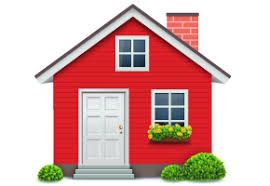 Fill in the blanks with the words from the box. You may need to change the form of some of the Words. You may need to use one word more than once :
Our (a)----------- Bangladesh is (b)----- agricultural country. Most of our (c) ---------are engaged (d)---------- cultivation. Many cultivators are (e)-------poor to (f)-------- and use modern tools. Still they can (g)--------- bumper crops if the climate is (h)--------------. We hope to (i) ------------- a developed nation (j) ---------.
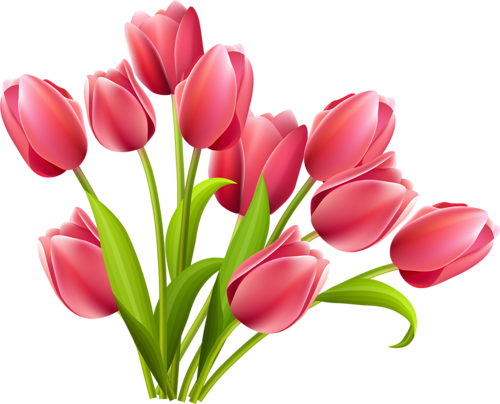 Good
Bye
For 
Today,
Thank you